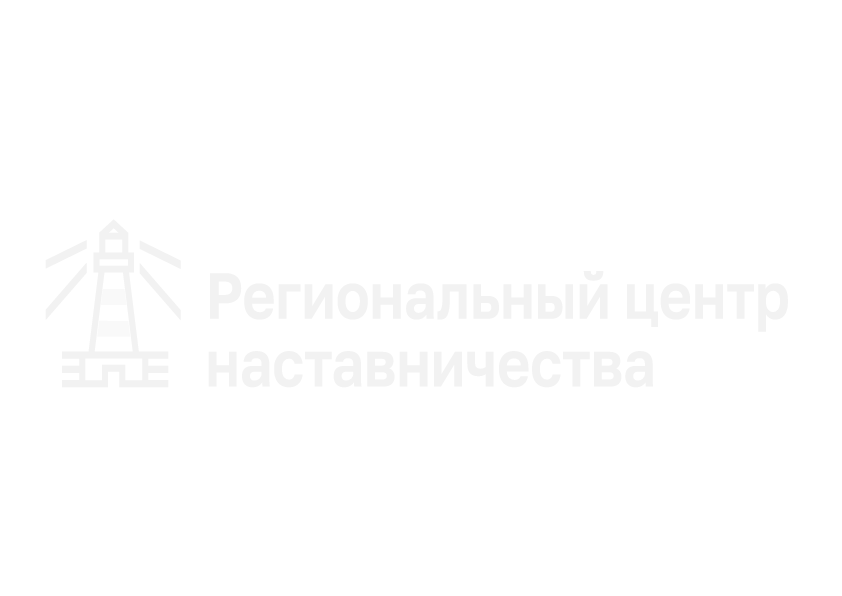 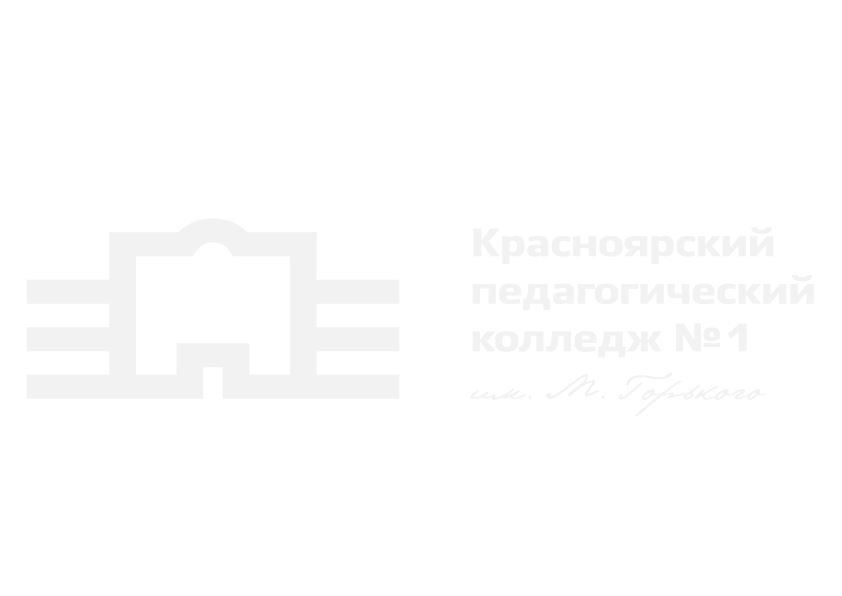 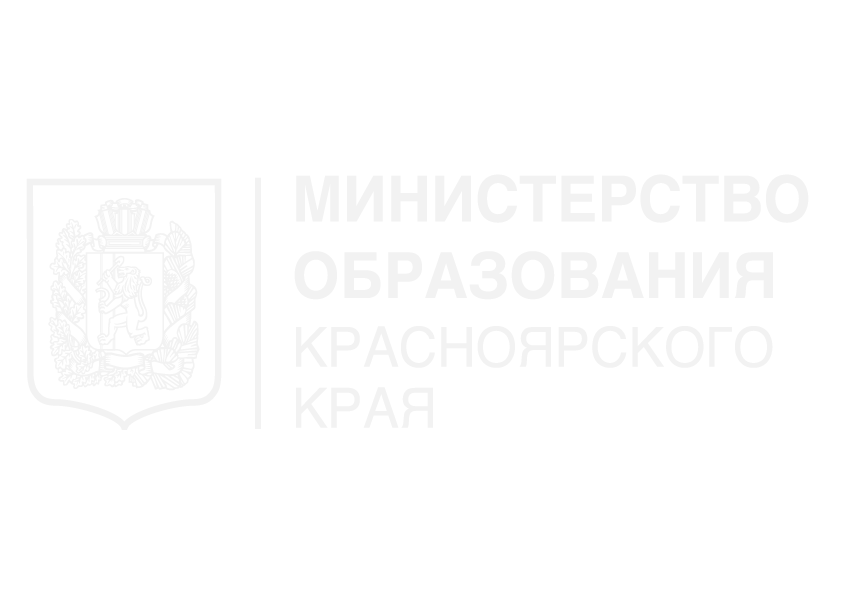 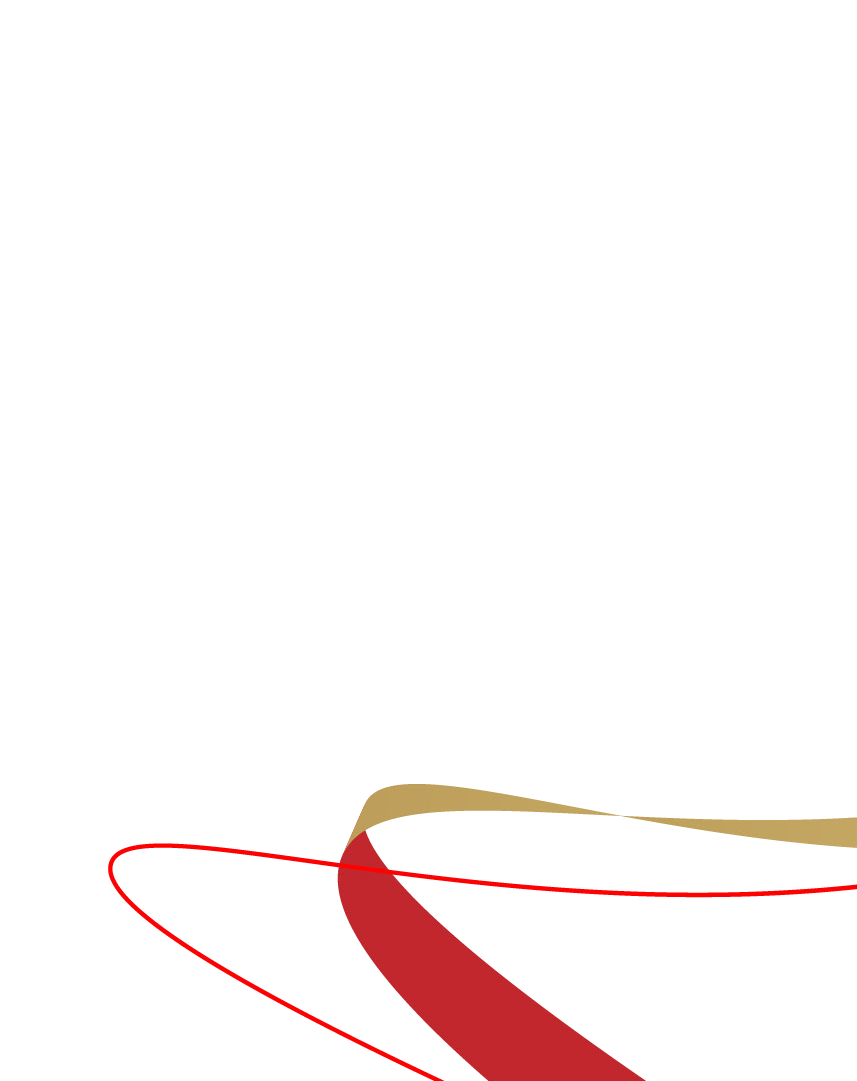 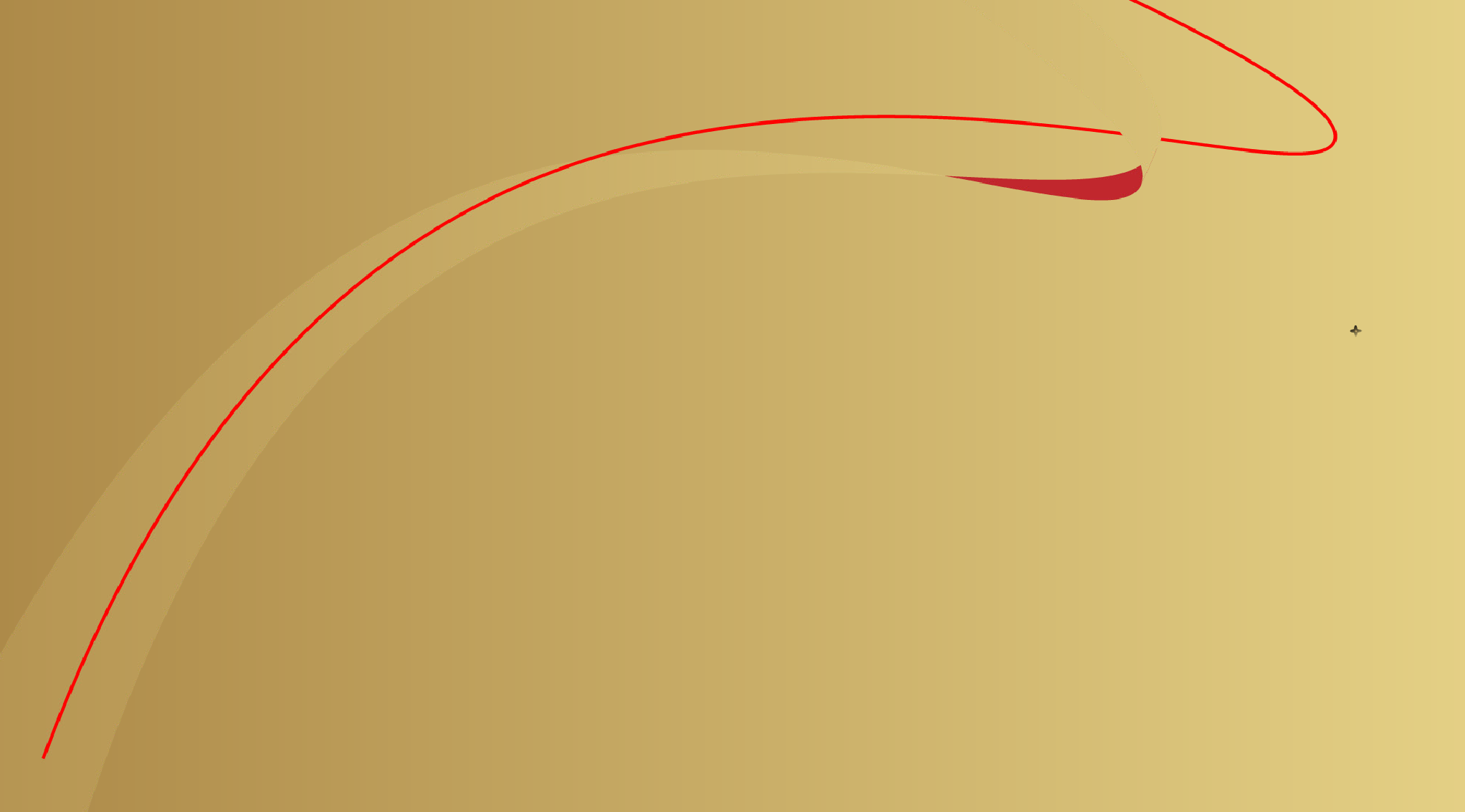 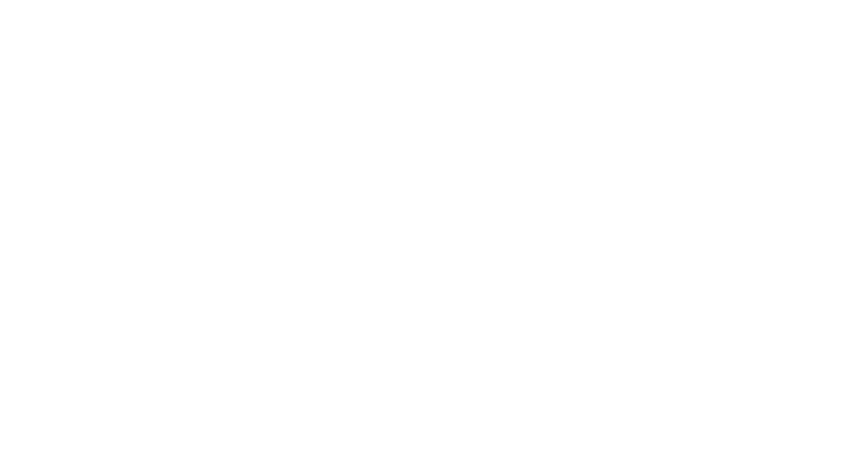 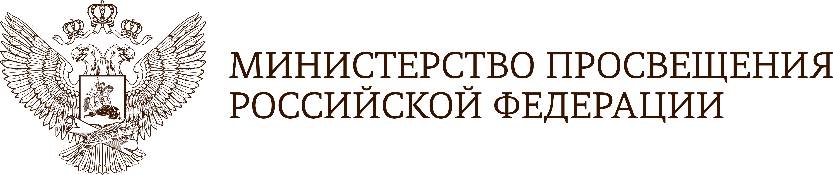 Открытая школа: точка притяженияНоминация «Педагогическое наставничество»
Пиянзина Наталья Халимовна, 
заместитель директора по УВР
МАОУ СШ №150 г. Красноярска
Цель: максимально полное раскрытие потенциала личности наставляемого, необходимое для успешной личной и профессиональной самореализации, а также создание условий для формирования эффективной системы сопровождения и поддержки педагогических работников
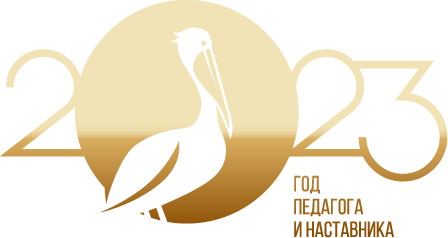 Задачи:
создать условия для компенсации дефицитов первичной подготовки учителя (предметных и педагогических);
создать условия для психолого-педагогической адаптации специалиста к профессиональной деятельности (анализ «рутинных» практик профессиональной социальной жизни в коллективе, взаимодействия с участниками образовательных отношений);
совершенствовать методическую компетентность, развитие таких навыков, как управление классом, проектирование учебных занятий, контрольно-оценочная деятельность и др.;
создать условия для самореализации вокруг профессиональной деятельности.
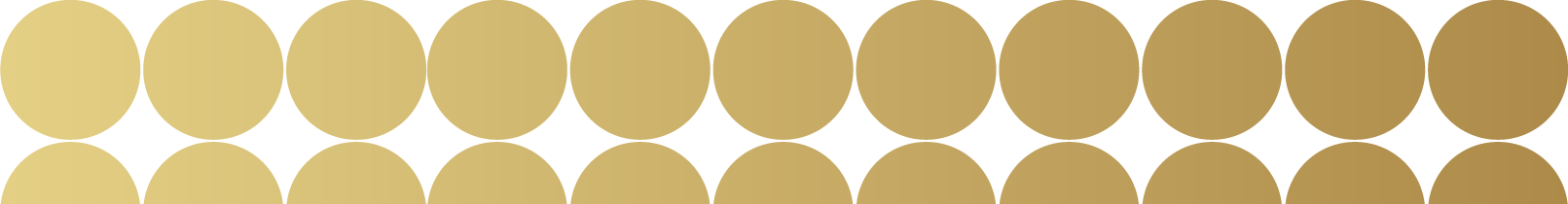 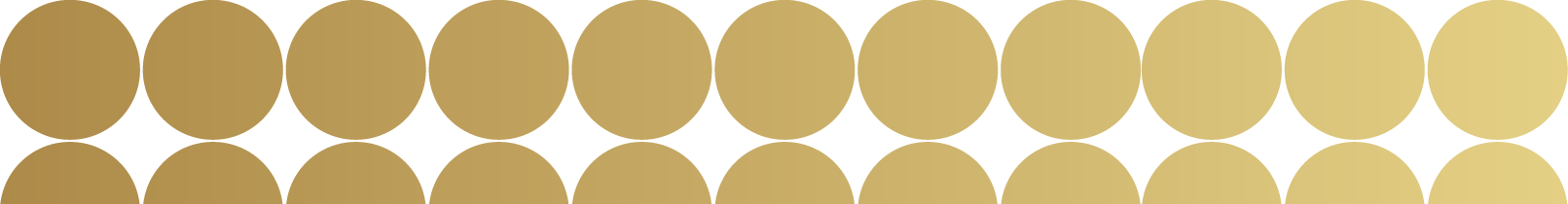 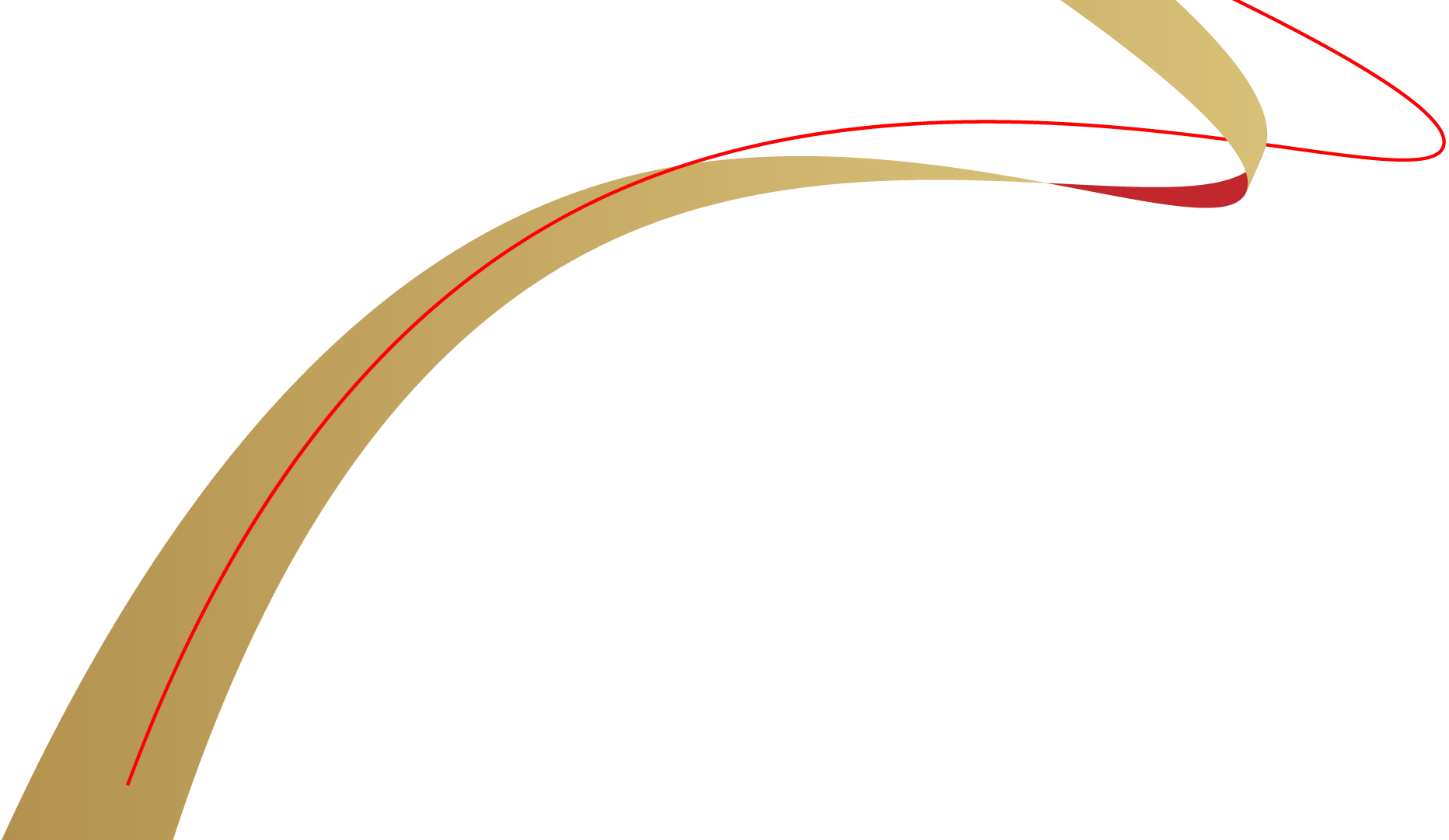 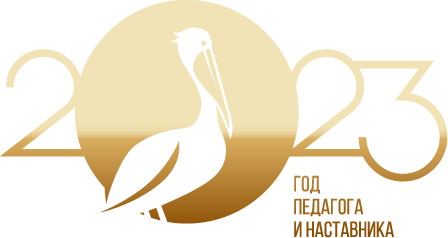 Логика процесса наставничества в МАОУ СШ № 150:


Подготовка условий для запуска программы

Формирование базы наставляемых 

Формирование базы наставников

Обучение наставников 

Формирование наставнических пар/ групп

Организация работы наставнических пар/ групп
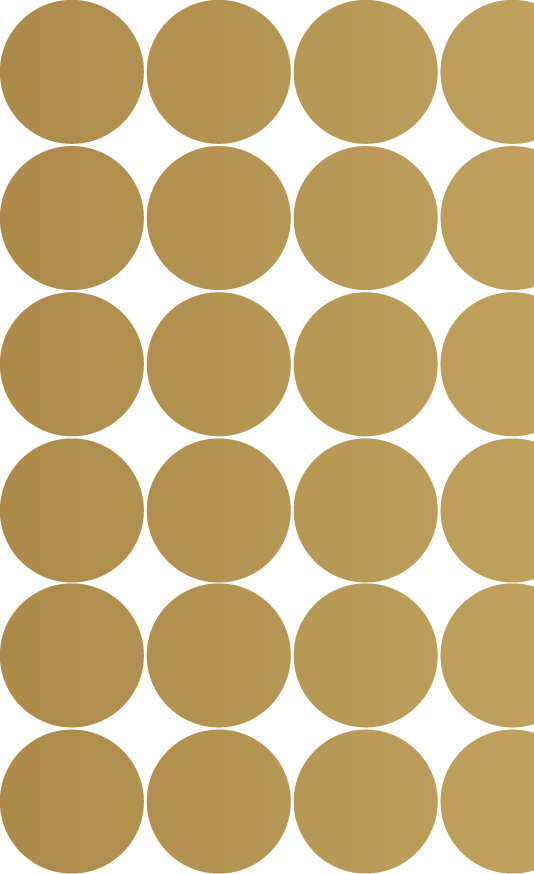 Механизмы управления закреплением , оказывающим положительное влияние на самочувствие и вовлеченность молодых педагогов в деятельность организации
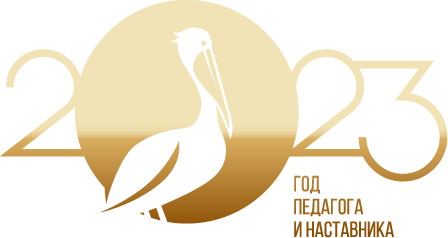 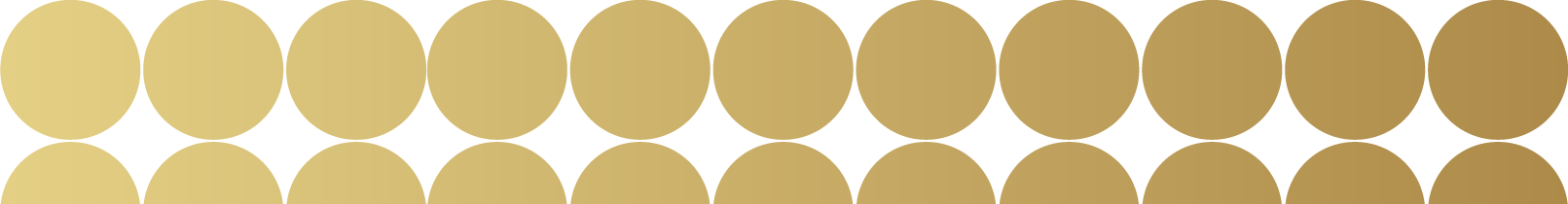 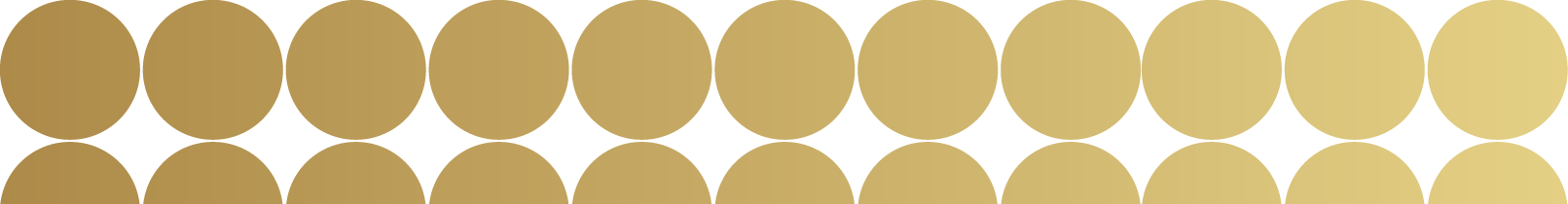 Результативность практики
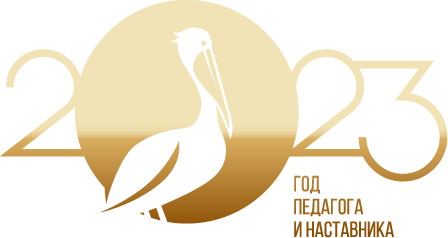 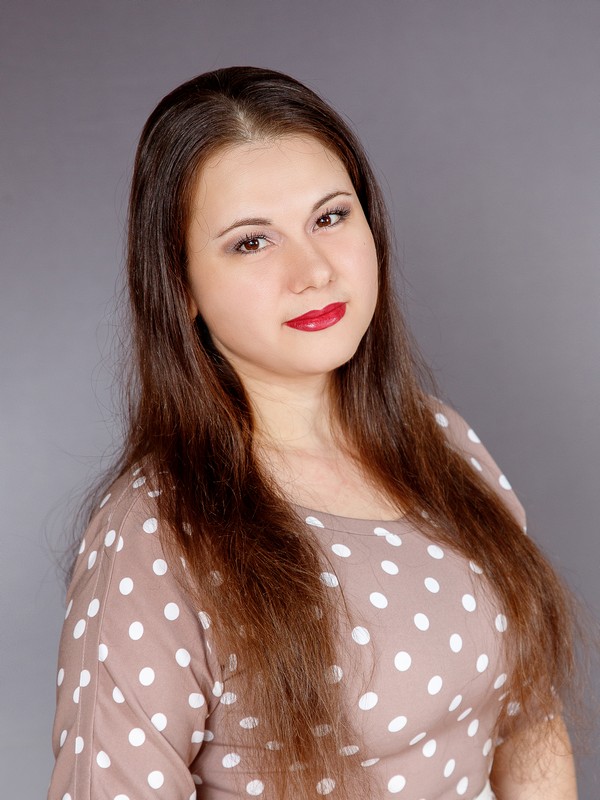 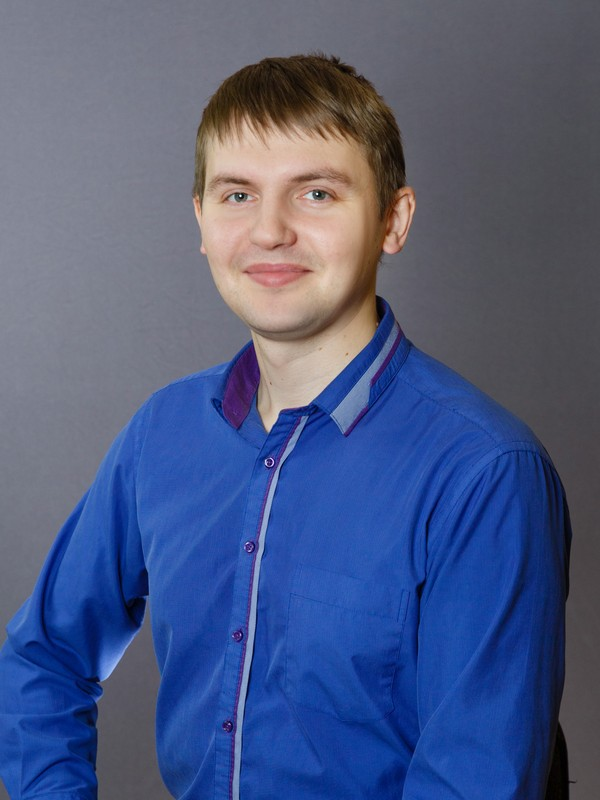 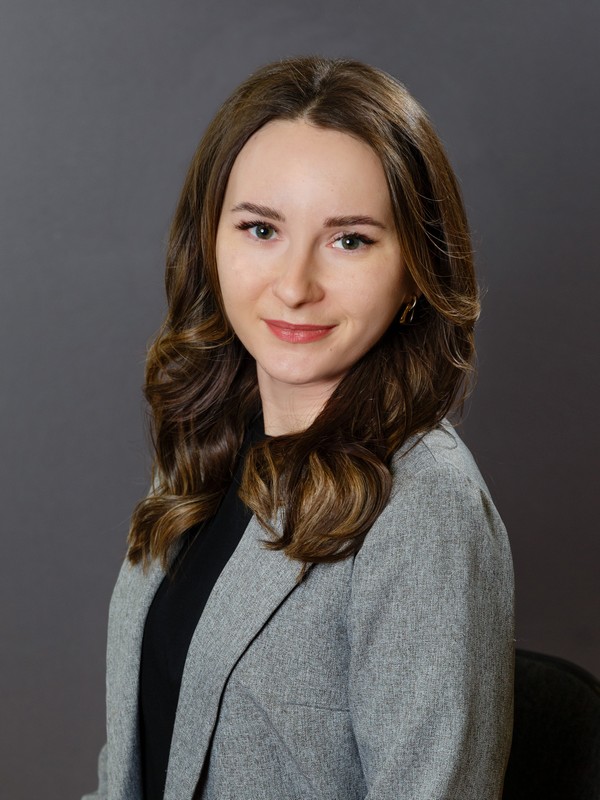 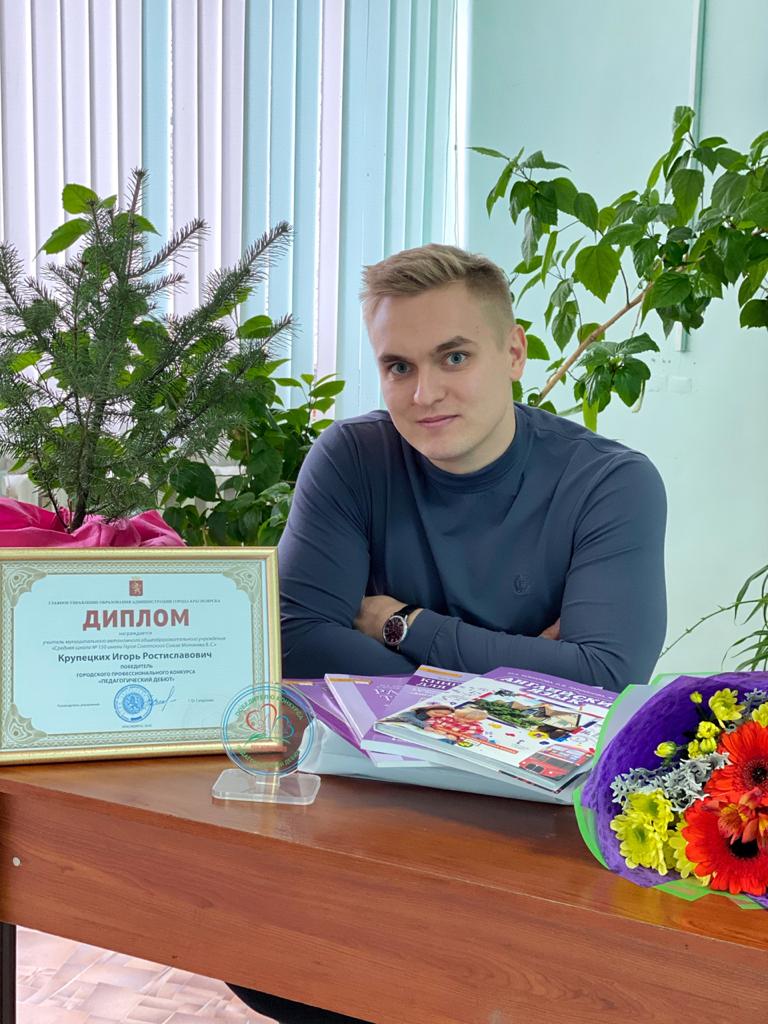 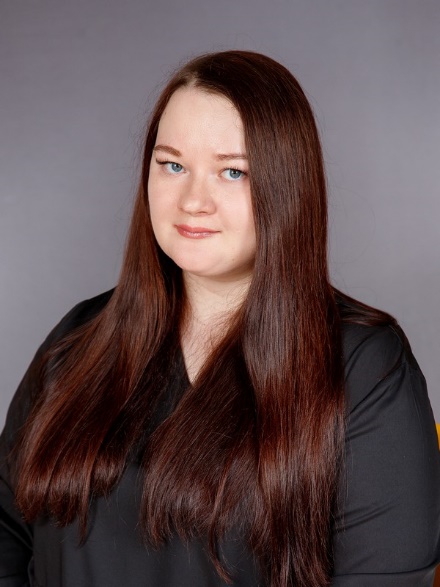 Гиматдинова Г.Н Всероссийская премия за достижения в педагогической деятельности
Федоров А.В. Лауреат конкурса «Лучший педагог дополнительного образования»
Мучкина Д.П. 
Лауреат конкурса «Учитель года». Оргкомитет профессионального объединения молодых педагогов
Крупецких И.Р. Абсолютный победитель конкурса «Педагогический дебют»
Кайлюнен Ю.А. 
Куратор проекта «Идея. Проект. Наука»
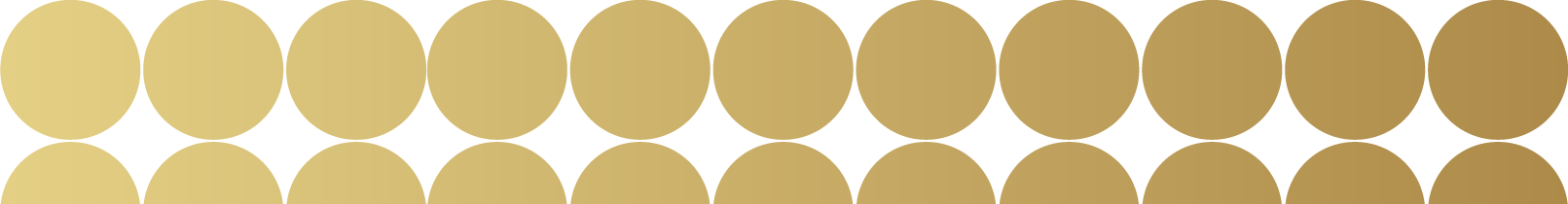 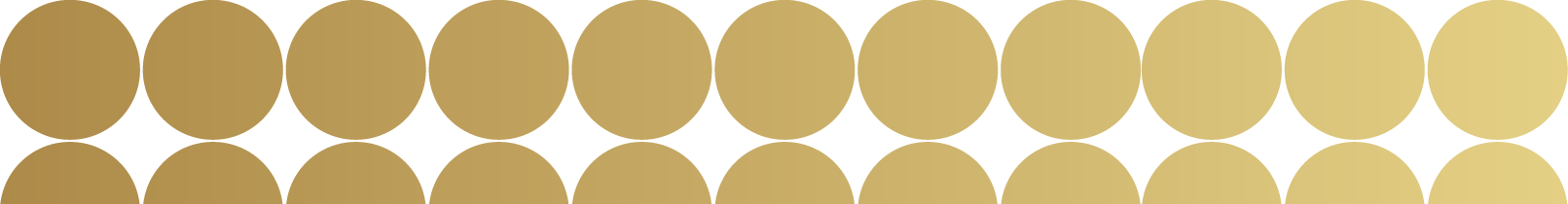 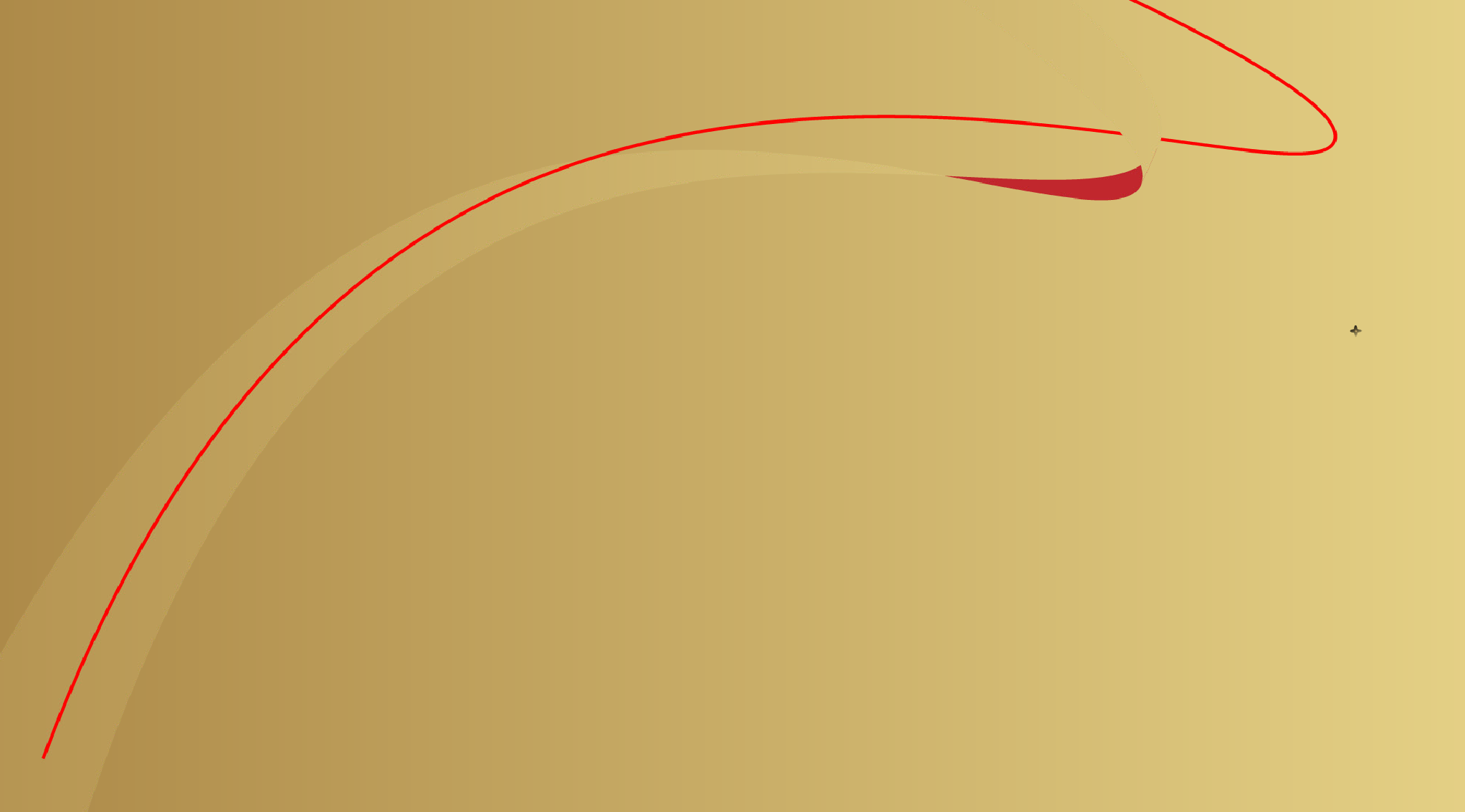 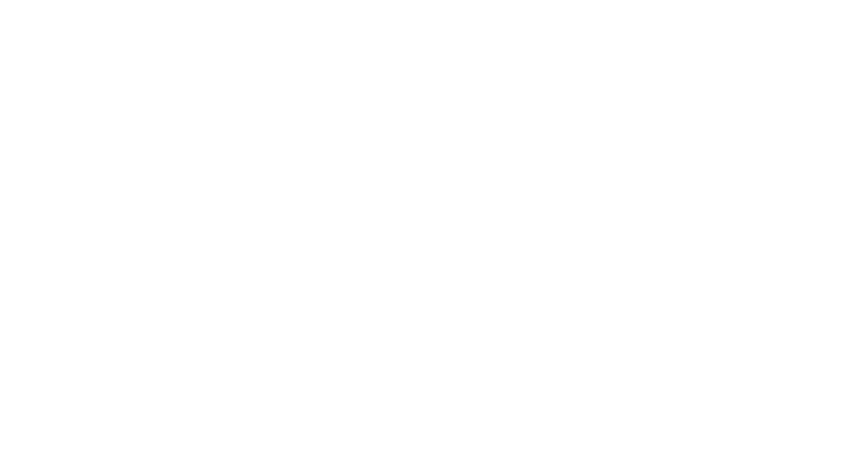 МУНИЦИПАЛЬНОЕ АВТОНОМНОЕ ОБЩЕОБРАЗОВАТЕЛЬНОЕ УЧРЕЖДЕНИЕ
«СРЕДНЯЯ ШКОЛА № 150
 ИМЕНИ ГЕРОЯ СОВЕТСКОГО СОЮЗА В.С.МОЛОКОВА»
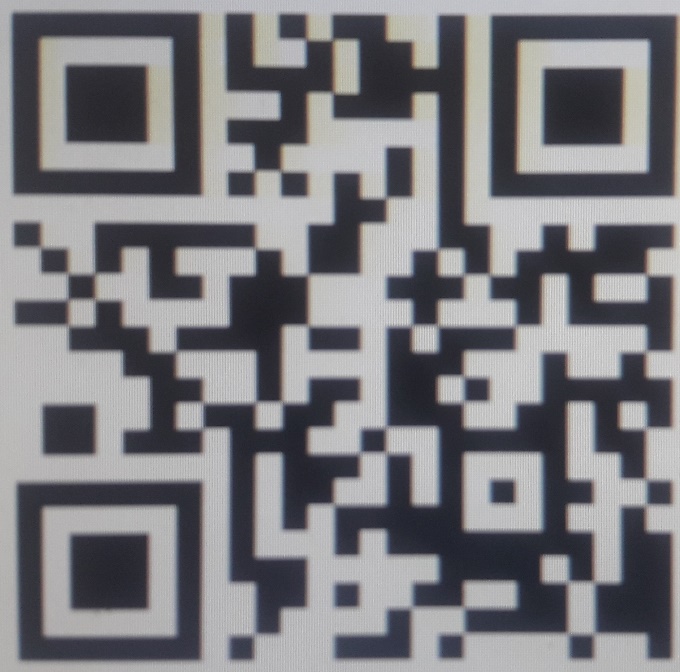 nasa-2008@mail.ru
shkola150.ru
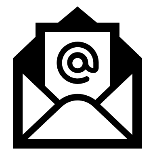 sch150@mailkrsk.ru